290 лет г. БарнаулуЯрмарка мастеров
290 лет г. Барнаулу
290 лет г. Барнаулу
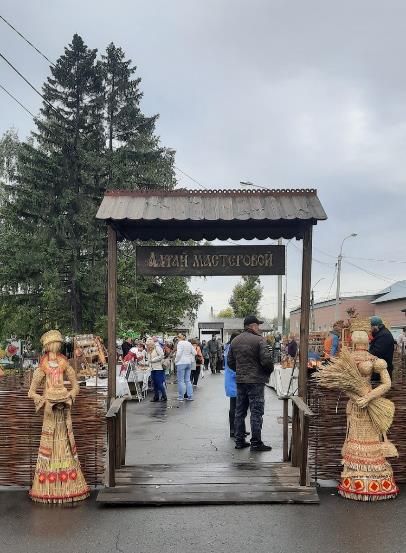 Город Мастеров

Алтайские ремесленники подарили барнаульцам праздник в день 290-летия краевой столицы
Улица Мало-Тобольская 19 сентября, в День города, превратилась в настоящий город мастеров. На «Барнаульском Арбате» с самого утра была организована праздничная площадка, где городские ремесленники выставили на обозрение жителей краевой столицы плоды своего творчества.
Творчество народного мастера Алтайского края Мозгового С.Г. и его сына.
Любой горожанин имел возможность лично оценить мастерство барнаульских ремесленников, сфотографировать и прикоснуться к сувенирам, а при желании и приобрести.
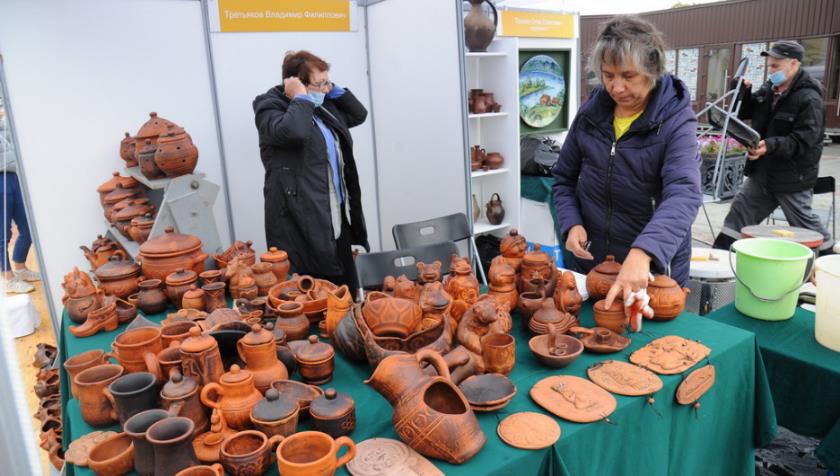 Точеные деревянные изделия расписанные мастерами художниками…
Матрешки…
Роспись по дереву…
Работа мастеров по бересте…
Береста- русские традиции…
…
Искусство по бересте…
Разнообразие  видов резьбы по дереву…
Ярмарка мастеров…
Алтайский район был представлен на  празднике день города Барнаула в 2020 годуна выставке мастеров были представлены работа резчика по дереву Мирошниченко В.В., Мирошниченко А.В.и учащихся Алтайского районного ДЮЦа – Шадринцева Я., Шахова М.